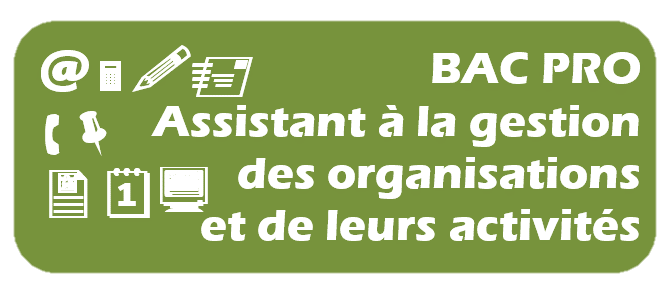 Baccalauréat professionnelAGOrA rentrée 2021en 3 ans Lycée Lyautey - Maroc
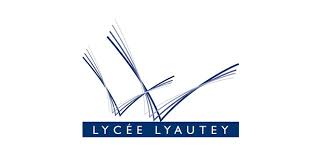 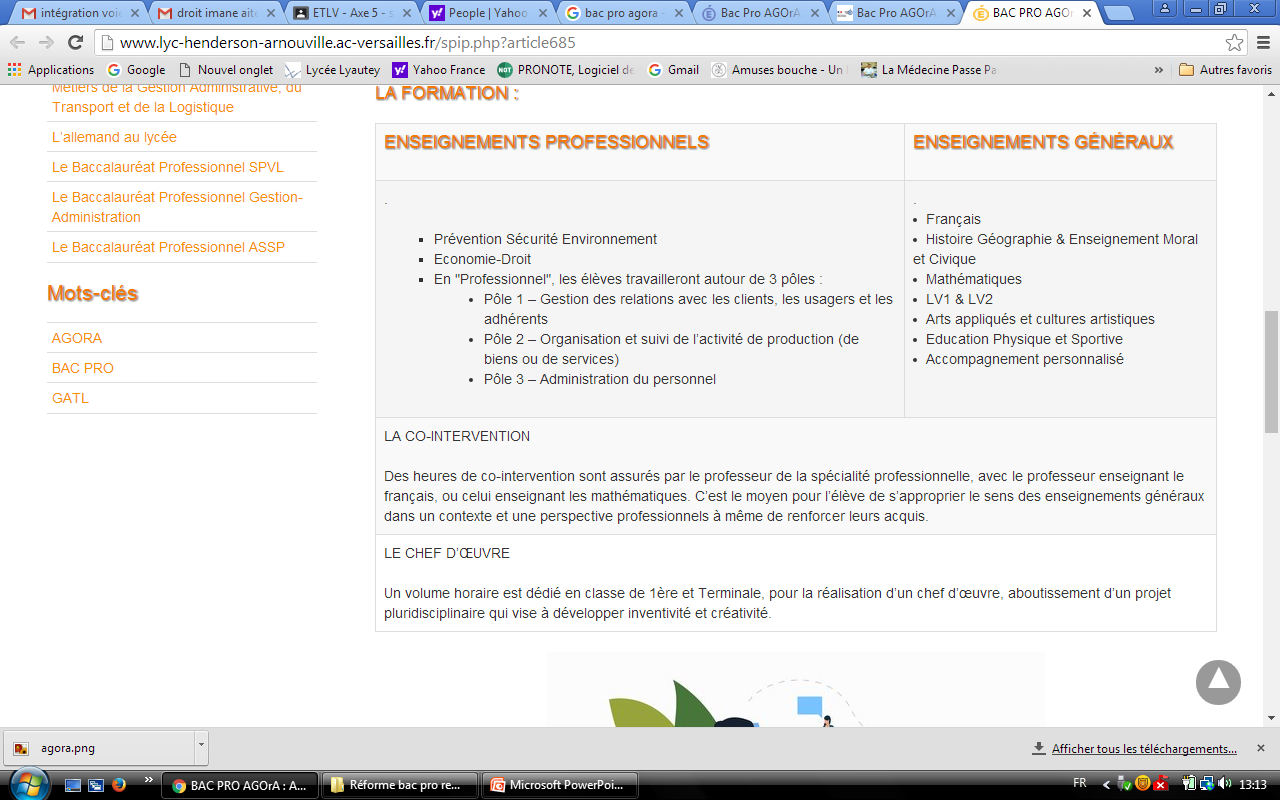 3 pôles professionnels
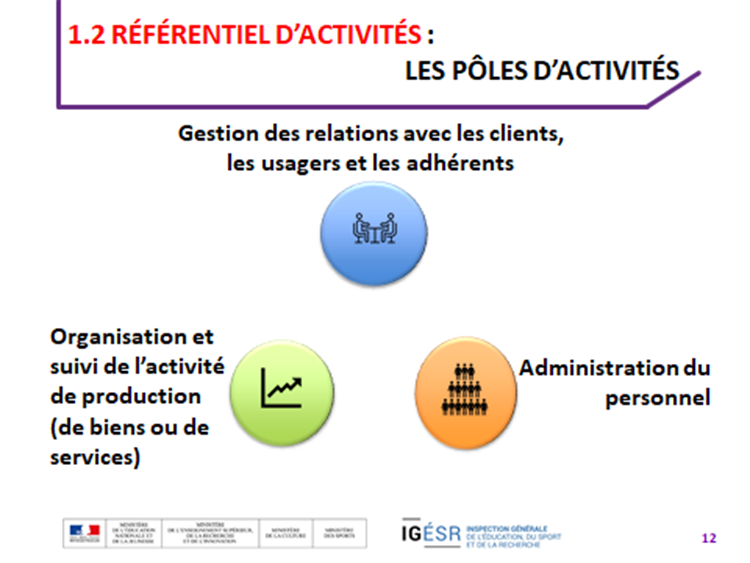 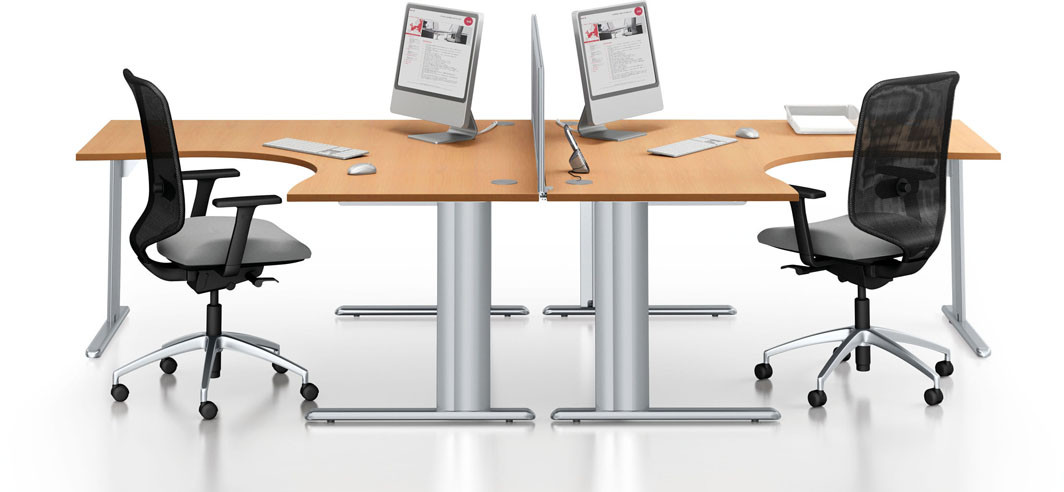 Des espaces professionnels qui reproduisent l’environnement de l’entrepriseDe nombreux cours en demi-groupes pour apprendre plus facilement, un effectif limité à 24 élèves.
Des enseignements généraux contextualisés et mieux articulés avec les enseignements professionnels grâce à de la co-intervention 
(maths/gestion et lettres/administration)
Réalisation d’un chef d’œuvre 
(pendant 2 ans)  
présenté au baccalauréat professionnel
Avec un oral en terminale
En classe de terminale, le choix est offert entre un module insertion professionnelle et un module poursuite d’études pour préparer l’avenir
Un baccalauréat professionnel exigeant qui nécessite :


 Un goût pour le travail sur poste informatique dans beaucoup de matières
 Une capacité d’adaptation aux situations simples et complexes d’entreprises
 Un esprit rigoureux et dynamique
 Un contact avec le monde professionnel lors des périodes de formation en entreprise 

22 semaines de stages 
au cours de 3 années de bac pro
(3 + 3 en seconde pro, 4 + 4 en 1ère et en terminale pro)
Une poursuite d’études en BTS, pour les meilleurs élèves, par exemple en BTS Support à l’action managériale, en BTS Négociation Relation Digitalisée auprès des Clients ou en BTS Transport et Logistique…










D’autres poursuites d’études sont aussi possible dans des domaines très variés du secteur du tertiaire (infographie, tourisme, hôtellerie...)
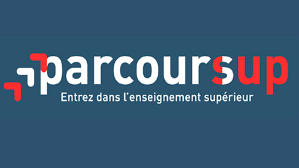